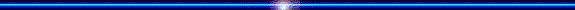 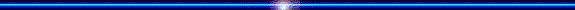 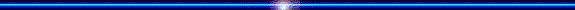 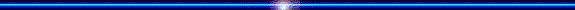 PHÒNG GIÁO DỤC VÀ ĐÀO TẠO QUẬN LONG BIÊN
TRƯỜNG TIỂU HỌC ÁI MỘ B
Môn: Toán
LỚP 2
Bài : Luyện tập (tr.120)
1. Tính nhẩm:
7
2
8 : 4 =
36 : 4 =
12 : 4 =
24 : 4 =
3
20 : 4 =
40 : 4 =
5
28 : 4 =
32 : 4 =
8
9
6
10
2. Tính nhẩm:
16
12
4 x 3 =
12 : 4 =
12 : 3 =
4 x 2 =
8 : 4 =
8 : 2 =
8
4 x 1 =
4 : 4 =
4 : 1 =
4
4 x 4 =
16 : 4 =
4
3
2
1
4
4
4
3. Có 40 học sinh chia đều thành 4 tổ. Hỏi mỗi tổ có mấy học sinh?
Tóm tắt
4 tổ: 40 học sinh
1 tổ: … học sinh?
Bài giải
Mỗi tổ có học sinh là:
40  : 4=  10 (học sinh)
Đáp số:  10 học sinh
5. Có 12 người khách cần sang sông, mỗi thuyền chở được 4 người khách (không kể người lái thuyền). Hỏi cần mấy thuyền để chở hết số khách đó?
Tóm tắt
4 khách: 1 thuyền
12 khách: … thuyền?
Bài giải
Cần số thuyền để chở hết số khách đólà:
12  :  4  =  3 (thuyền)
Đáp số: 3 thuyền
5. Hình nào đã khoanh vào     số con hươu?
a)
b)
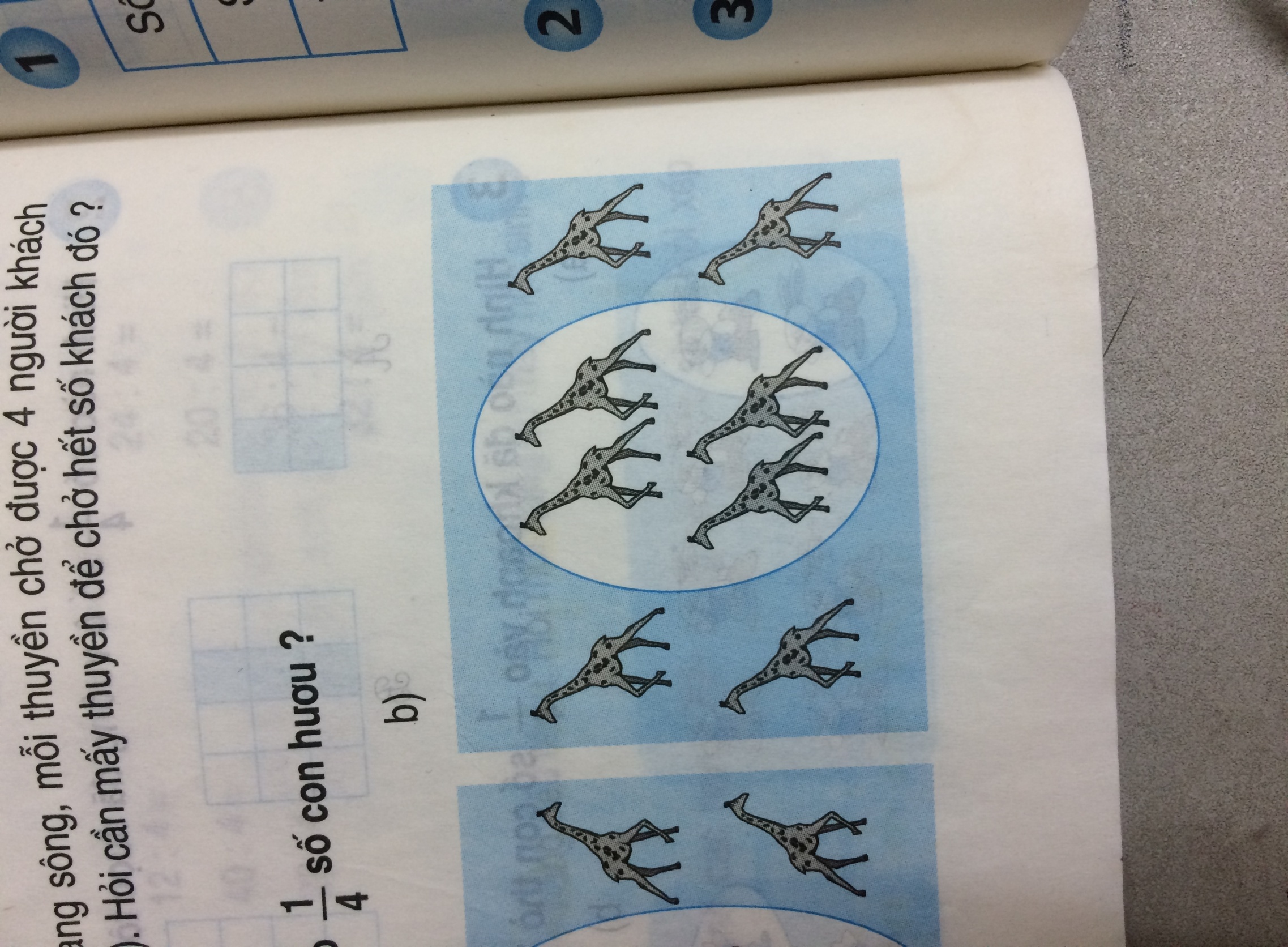 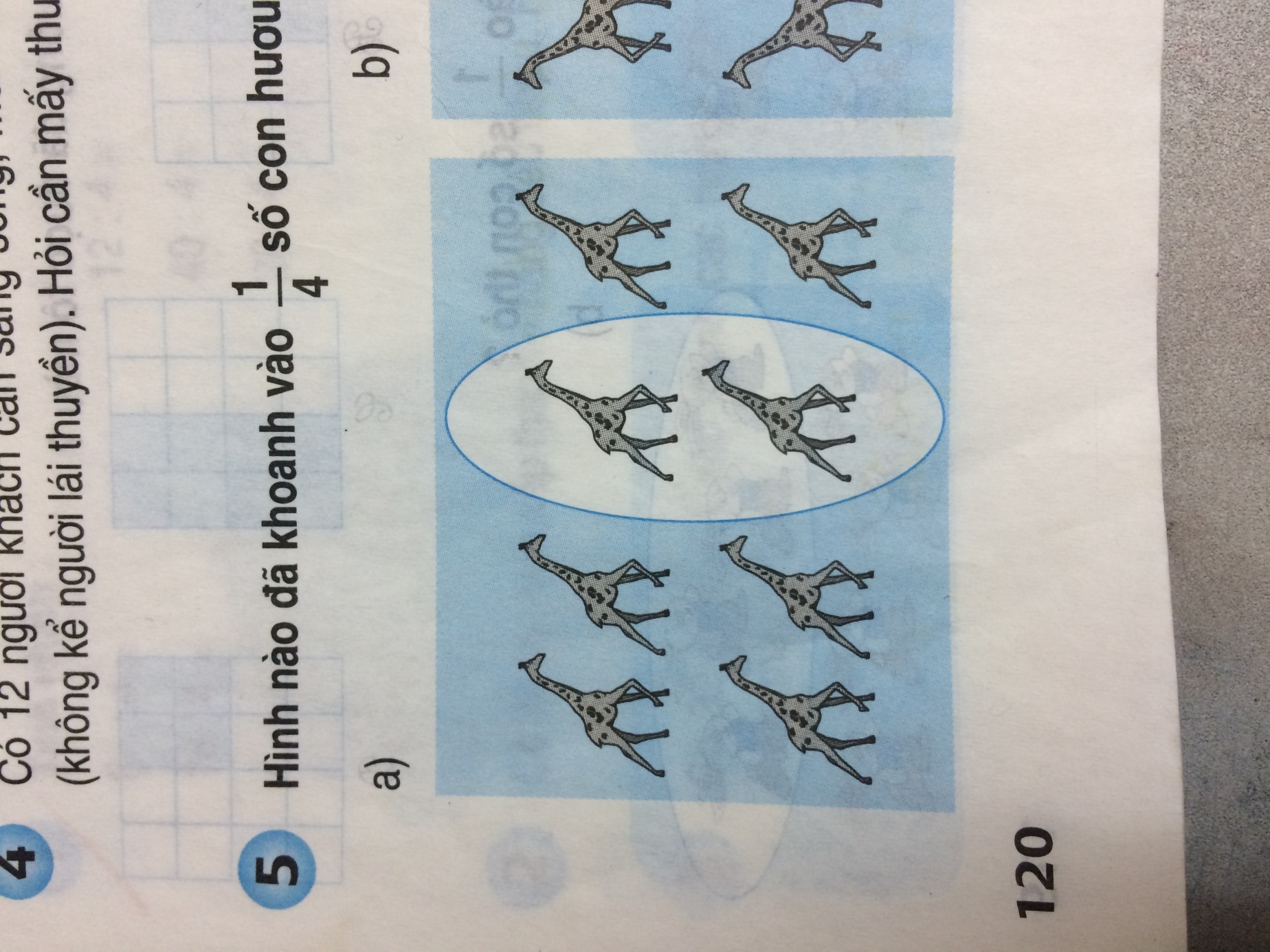